KHỞI ĐỘNG
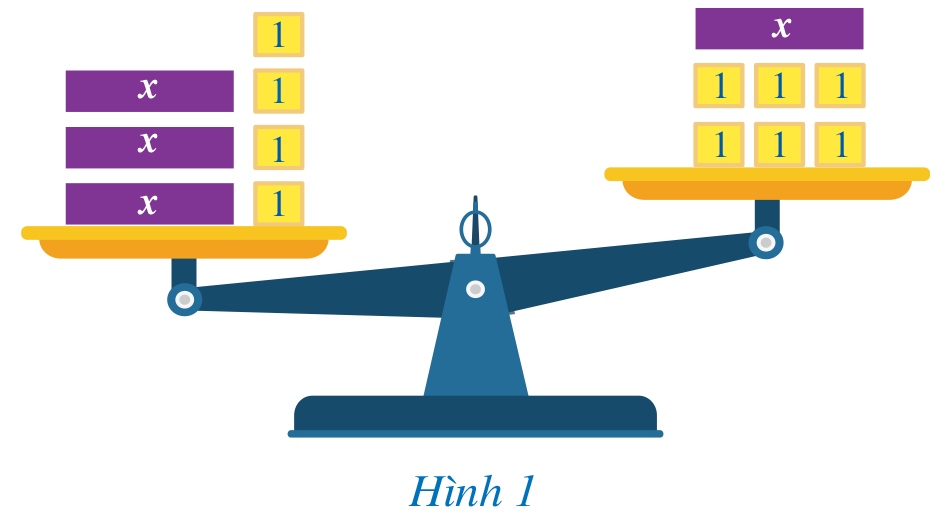 BÀI 2. 
BẤT PHƯƠNG TRÌNH BẬC NHẤT MỘT ẨN
NỘI DUNG BÀI HỌC
II
I
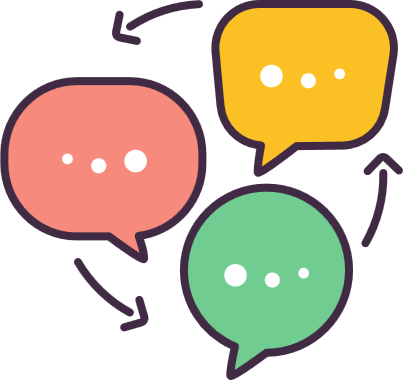 Mở đầu về 
bất phương trình một ẩn
Bất phương trình 
bậc nhất một ẩn
I. MỞ ĐẦU VỀ BẤT PHƯƠNG TRÌNH MỘT ẨN
HĐ1
Giải
Khái niệm
Chú ý: Giải bất phương trình là tìm tất cả các nghiệm của bất phương trình đó.
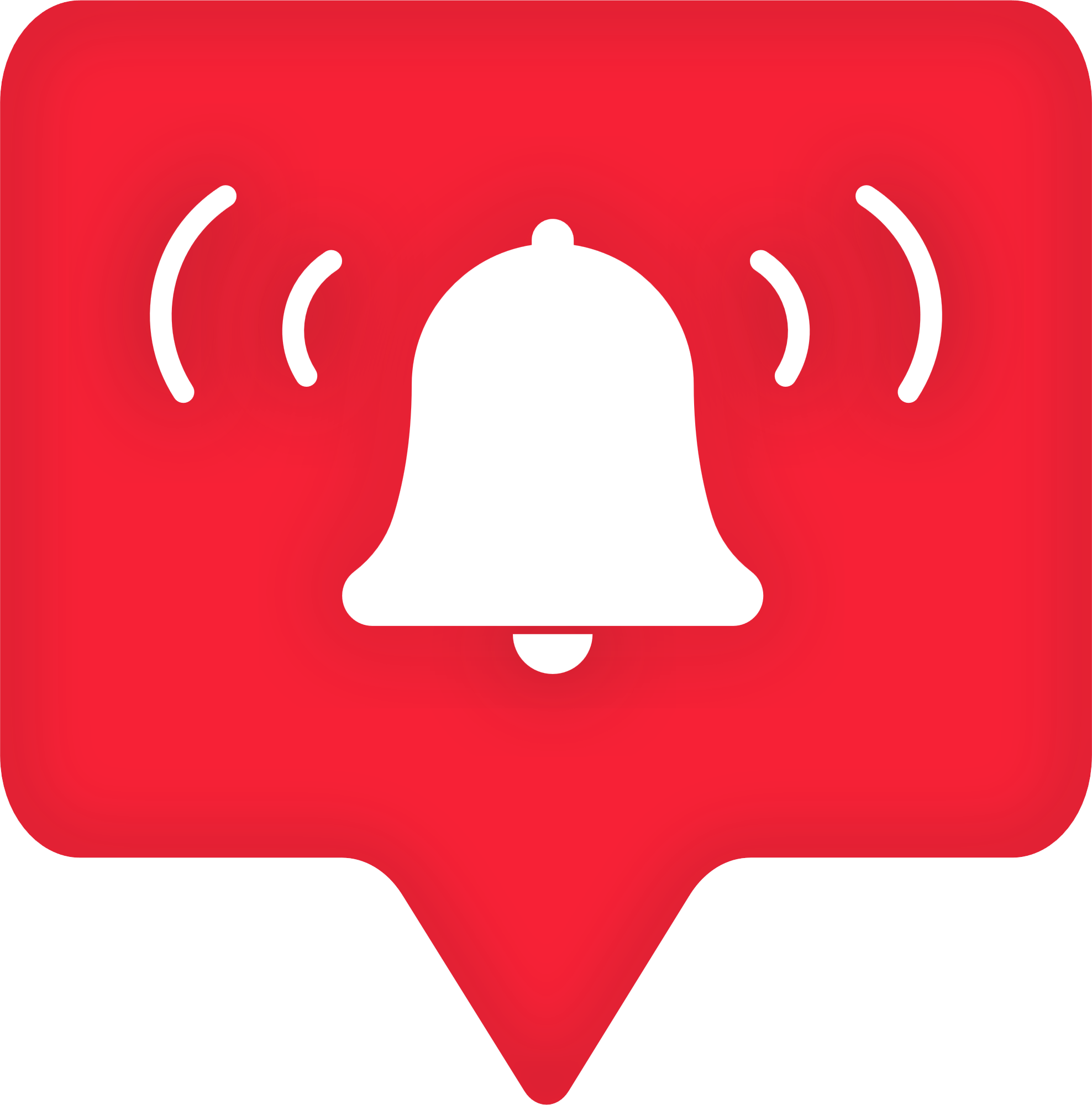 Giải
Luyện tập 1
Giải
Luyện tập 1
Giải
II. BẤT PHƯƠNG TRÌNH BẬC NHẤT MỘT ẨN
1. Định nghĩa
HĐ2
Đa thức ở vế trái của bất phương trình đó có bậc 1.
Giải
Định nghĩa
Bất phương trình ở các câu a, b, c là bất phương trình bậc nhất một ẩn.
Giải
Luyện tập 2
Giải
Giải
Giải
Giải
Luyện tập 3
Giải
2. Cách giải
HĐ3
Cách giải bất phương trình bậc nhất một ẩn
Cách giải bất phương trình bậc nhất một ẩn
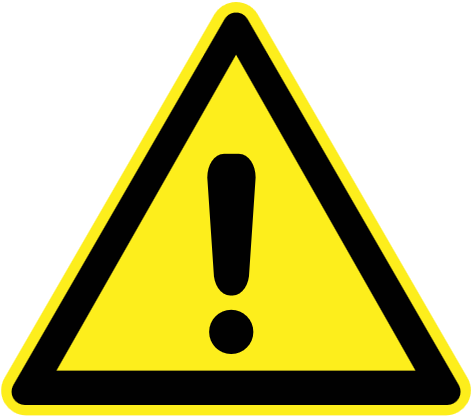 Giải
Giải
Luyện tập 4
Giải
Luyện tập 4
Giải
HĐ4
Giải
Luyện tập 5
Giải
Giải
Giải
Giải
Ví dụ 8: Tổng chi phí của một doanh nghiệp sản xuất áo sơ mi là 410 triệu đồng/tháng. Giá bán của mỗi chiếc áo sơ mi là 350 nghìn đồng. Hỏi trung bình mỗi tháng doanh nghiệp phải bán được ít nhất bao nhiêu chiếc áo sơ mi để thu được lợi nhuận ít nhất là 1,38 tỉ đồng sau 1 năm?
Giải
Giải
LUYỆN TẬP
CHIẾC LÁ MAY MẮN
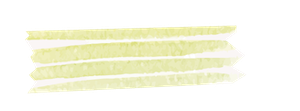 TRÒ CHƠI
TRÒ CHƠI
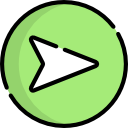 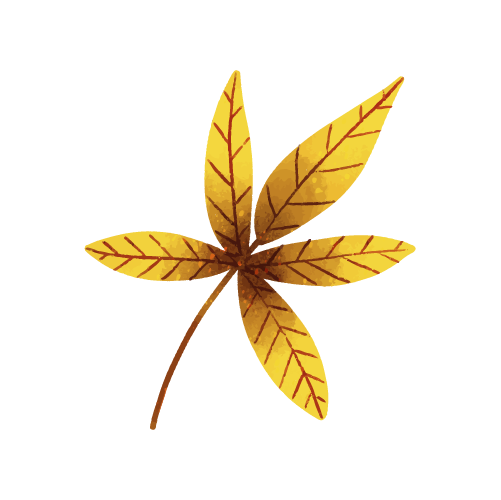 CHIẾC LÁ MAY MẮN
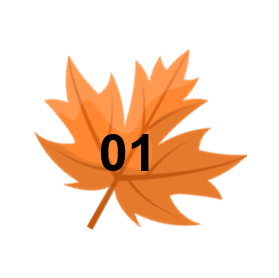 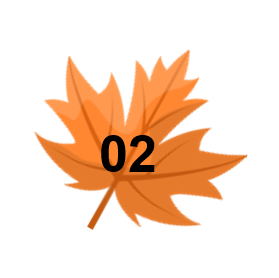 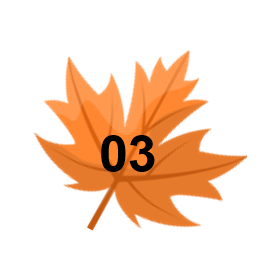 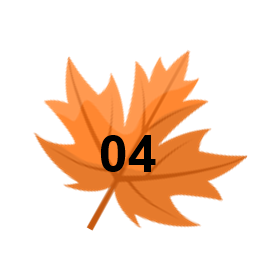 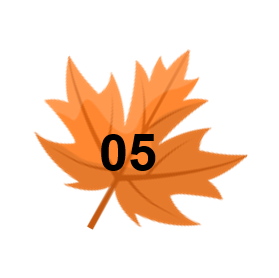 Câu 1. 
Bất phương trình nào sau đây là bất phương trình bậc nhất một ẩn ?
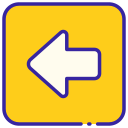 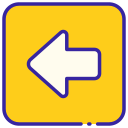 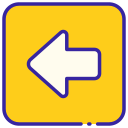 Câu 4. An được mẹ cho 200 nghìn đồng để mua đồ dùng học tập. Biết giá tiền của một cái hộp bút là 50 nghìn đồng, giá tiền của một cái bút bi là 5 nghìn đồng và giá tiền của một quyển vở là 8 nghìn đồng. An dự tính mua 1 hộp bút, 5 cái bút bi và một số quyển vở. Số vở mà An có thể mua nhiều nhất là :
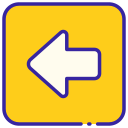 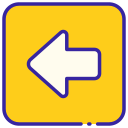 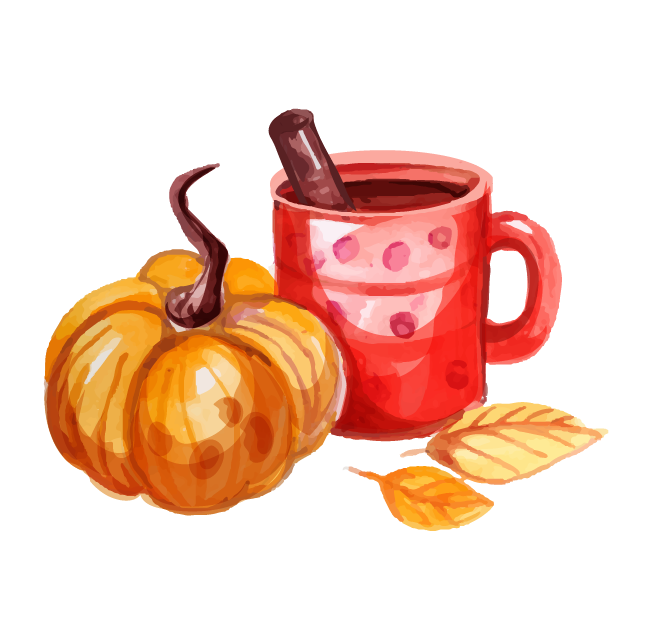 Trò chơi kết thúc, mời cả lớp cùng chuyển sang nội dung tiếp theo!
Bài 1 (SGK – tr.40)
Giải
Giải
Bài 2 (SGK – tr.40)
Giải
Bài 2 (SGK – tr.40)
Giải
Bài 2 (SGK – tr.40)
Giải
Bài 3 (SGK – tr.41)
Giải
Bài 3 (SGK – tr.41)
Giải
Bài 3 (SGK – tr.41)
Giải
VẬN DỤNG
Bài 4 (SGK – tr.41)
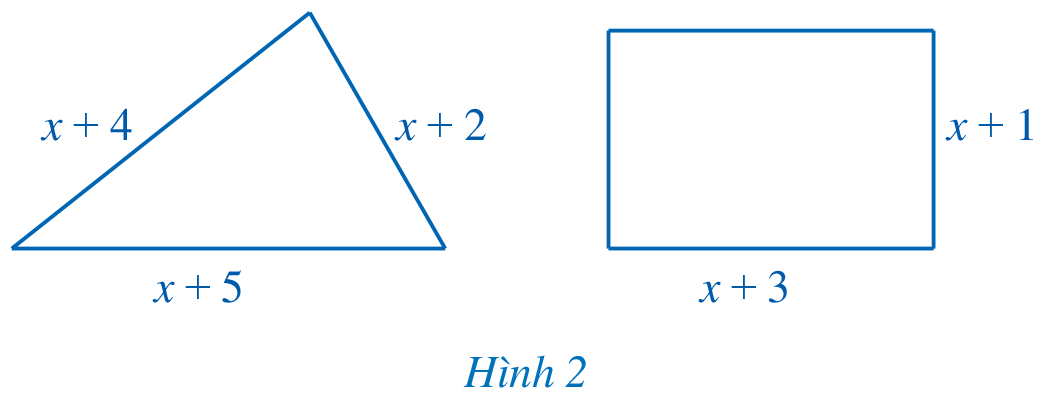 Giải
Giải
Bài 5 (SGK – tr.41)
Giải
Bài 5 (SGK – tr.41)
Giải
HƯỚNG DẪN VỀ NHÀ
Ghi nhớ kiến thức trong bài.
Hoàn thành bài tập trong SBT.
Đọc phần “Tìm tòi – Mở rộng”, tóm tắt các ý chính vào vở cá nhân.
Chuẩn bị bài sau: “Bài tập cuối chương”